TỔNG QUAN VỀ QUANG PHỔ  BIẾN ĐIỆU
GVHD: GSTS Lê Khắc BìnhHVTH: Nguyễn Thanh Lâm
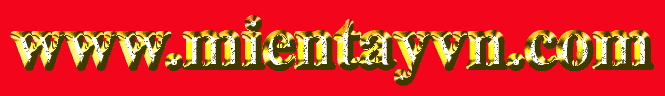 Dịch tiếng anh chuyên nghành trực tuyến:
http://www.mientayvn.com/dich_tieng_anh_chuyen_nghanh.html
Học liệu mở:
http://www.mientayvn.com/OCW/MIT/Vat_li.html
Trao đổi trên diễn đàn:
http://www.myyagy.com/mientay/
So sánh phương pháp quang phổ biến điệu và phương pháp quang phổ phản xạ thông thường
Phổ phản xạ của GaAs tại nhiệt độ phòng.
Phổ điện phản xạ của GaAs tại 
nhiệt độ phòng.
Nội dung
1. Khái niệm về quang phổ biến điệu
2. Phân loại
3. Các dạng phổ biến điệu
4. Cơ sở lí thuyết
5. Một số hệ đo quang phổ biến điệu
1. Khái niệm về quang phổ biến điệu
Phương pháp quang phổ truyền thống
Phương pháp quang phổ biến điệu
Bộ khuếch đại lock-in
Nguồn biến điệu
MÔI TRƯỜNG
Phát quang
Phản xạ
Truyền qua
Tán xạ (Raman,  Brillouin)
Ánh sáng tới
Phương pháp quang phổ truyền thống
Đèn Halogen
Kích thích
Bức xạ phát ra
Mẫu
Bộ khuếch đại
Laser
Tia lửa điện
Phương pháp quang phổ biến điệu
Kích thích
Bức xạ phát ra
Mẫu
Bộ khuếch đại lock-in
Nguồn biến điệu
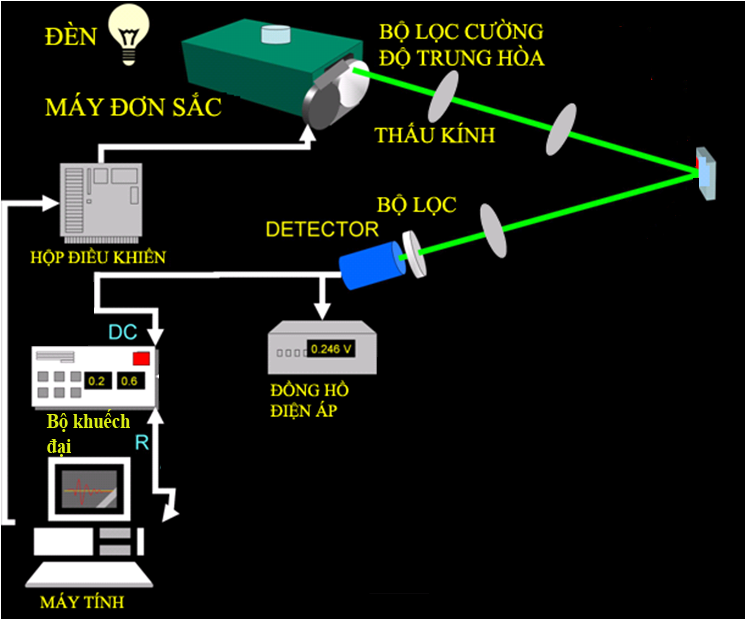 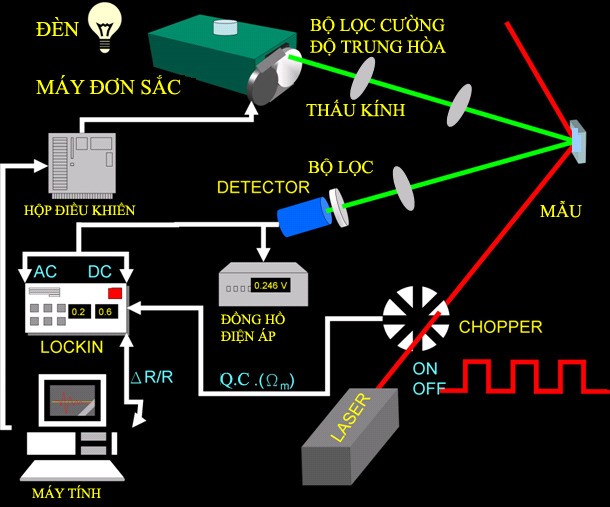 Hệ đo quang phản xạ truyền thống
Hệ đo quang phản xạ biến điệu
Các bộ khuếch đại điện tử
Bộ khuếch đại thông thường
Khuếch đại cả tín hiệu và nhiễu
Bộ khuếch đại Lock-in
Chỉ khuếch đại tín hiệu
Nhờ nguồn biến điệu
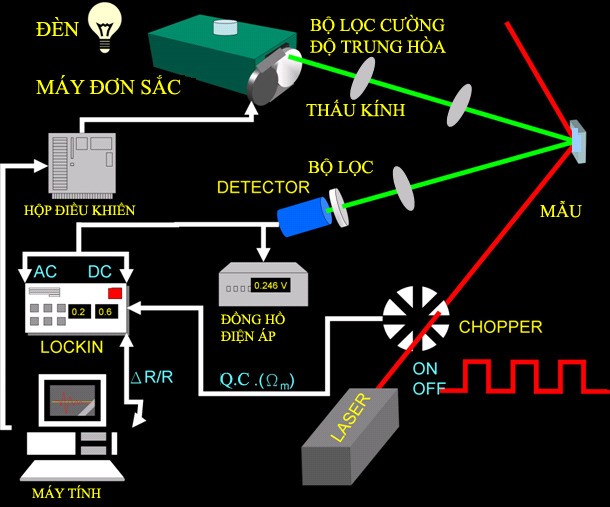 Hệ đo quang phản xạ biến điệu
2. Phân loại
Kích thích
Bức xạ phát ra
Mẫu
Bộ khuếch đại lock-in
Nguồn biến điệu
Biến điệu theo bước sóng
Biến điệu theo áp suất
Nguồn biến điệu
Biến điệu theo nhiệt độ
Biến điệu theo điện trường
Biến điệu theo từ trường
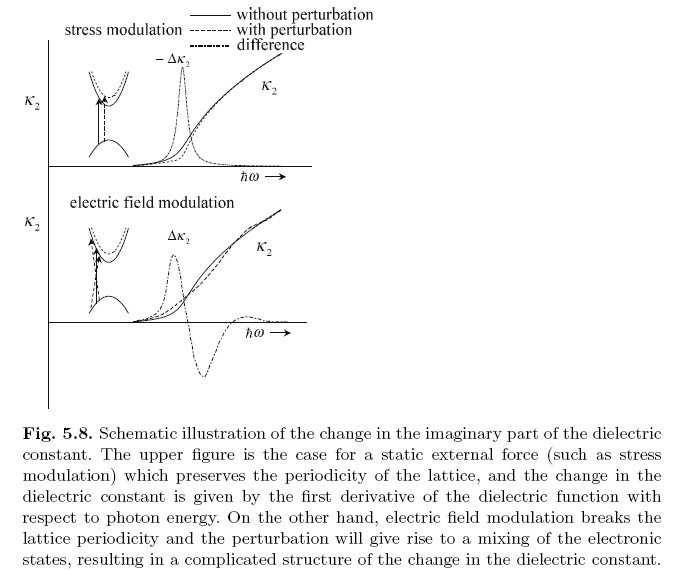 In the case of static modulation, the periodicity of the lattice is preserved and thus no mixing of the electronic states occurs, resulting only in the displacement of the critical point, as shown in the upper part of Fig. 5.8. Therefore, static modulation gives rise to the first-derivative form of the dielectric function.
On the other hand, the application of an electric field gives rise to a potential energy term −eEx and to a lack of periodicity in the electric field direction (x). As a result such transitions as those shown in the lower part of Fig. 5.8 become possible.
3. Các dạng phổ biến điệu
Không làm mất tính đối xứng tịnh tiến
Dạng phổ là đạo hàm hoặc vi phân bậc nhất của các hàm quang học
Bước sóng
Áp suất
Nhiệt độ
Dạng phổ có dáng điệu của các hàm điện quang
Cường độ trung bình
Điện trường
Dạng phổ là đạo hàm hoặc vi phân bậc III của các hàm quang học
Cường độ yếu
Phổ vi phân bậc I
Phổ điện môi  (phần ảo)
Phổ vi phân đo bậc I
Phổ vi phân bậc III
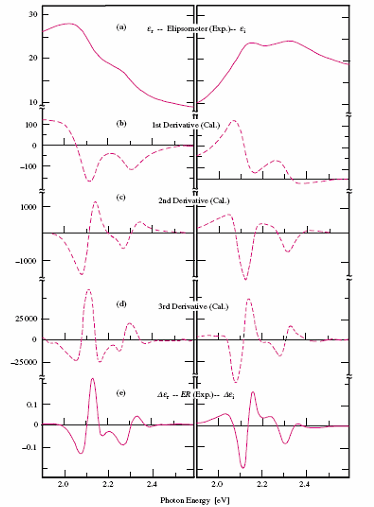 Phổ điện môi đo của Ge 
đo bằng ellipsomertry
Đạo hàm bậc nhất (tính toán)
Đạo hàm bậc II (tính toán)
Đạo hàm bậc ba
Phổ vi phân đo bằng phương pháp điện 
Phản xạ tại điện trường 38 kVcm-1
4. Cơ sở lí thuyết
Ý nghĩa của giản đồ năng lượng.
Cần phải trả lời được các câu hỏi
Điểm tới hạn là gì?
Tại sao dưới tác động của nguồn biến điệu, hàm điện môi lại có sự thay đổi đột biến?
Là đồ thị năng lượng theo vector sóng E-k theo một hướng nào đó trong tinh thể.
Biểu diễn trạng thái của electron ở các vị trí khác nhau trong tinh thể.
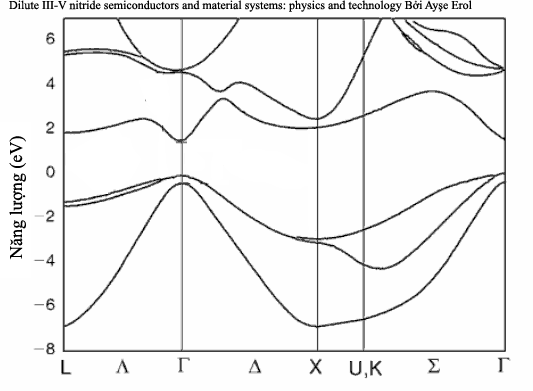 Giản đồ vùng năng lượng
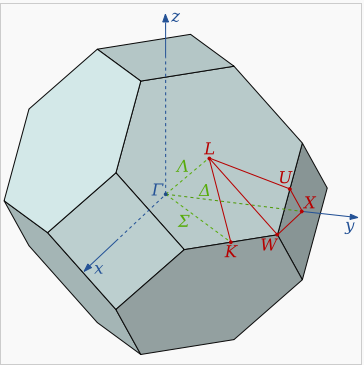 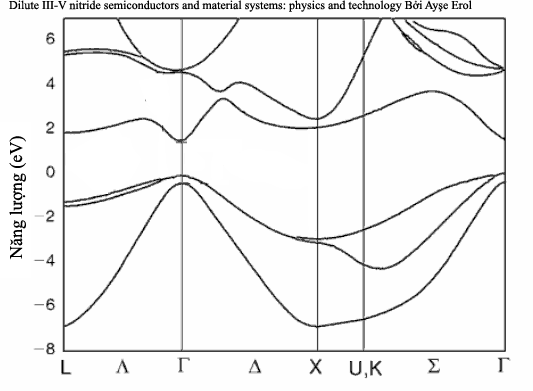 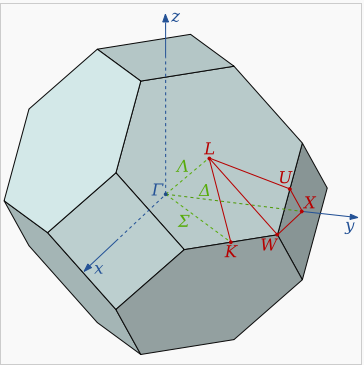 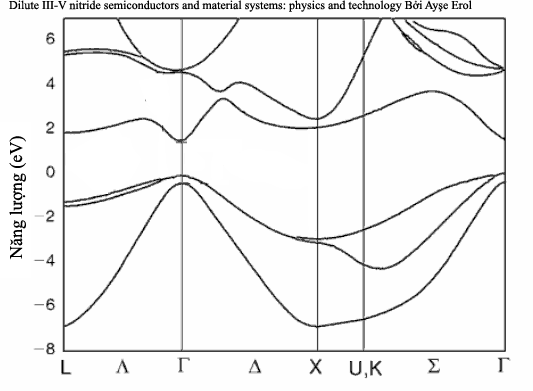 Là những điểm mà tại đó hệ số góc của đường cong E-k ở vùng dẫn và vùng hóa trị song song nhau hoặc cùng song song với trục k.
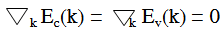 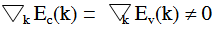 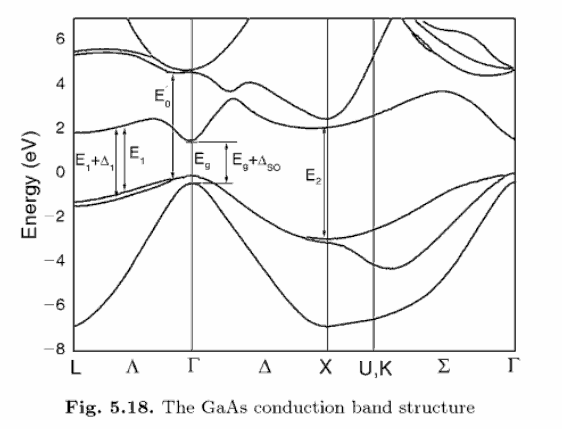 Các điểm tới hạn
Tại sao dưới tác động của nguồn biến điệu, hàm điện môi lại có sự thay đổi đột biến?
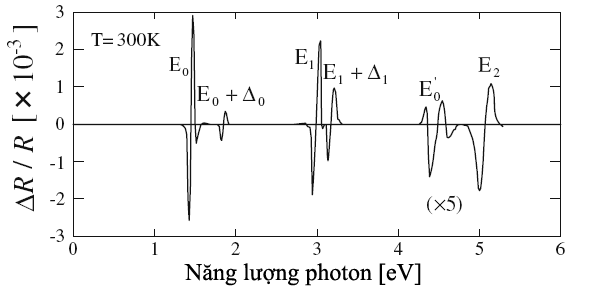 Xét ở khía cạnh vật lý
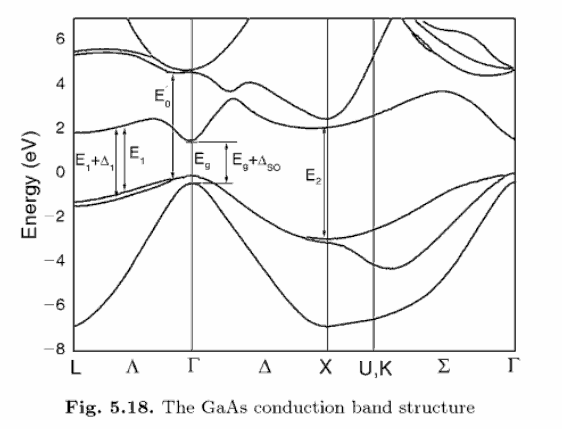 Tại sao dưới tác động của nguồn biến điệu, hàm điện môi lại có sự thay đổi đột biến?
Sự thay đổi của hàm điện môi
Đạo hàm bậc nhất của các hàm điện môi.
Các hàm điện quang
Đạo hàm bậc III
Phải chứng minh được, đạo hàm bậc nhất của các hàm điện môi tại các điểm tới hạn bằng vô cùng!
Hàm điện môi gần các điểm tới hạn ba chiều có dạng
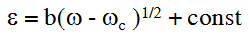 Lấy đạo hàm theo ω
Khi có nguồn biến điệu, nó sẽ làm thay đổi ωc và có thể ngay cả chính ω.
ω = ωc
Lấy đạo hàm theo ωc
5. Một số hệ đo quang phổ biến điệu
Hệ đo quang phổ biến điệu theo nhiệt độ
Hệ đo quang phổ biến điệu theo  bước sóng
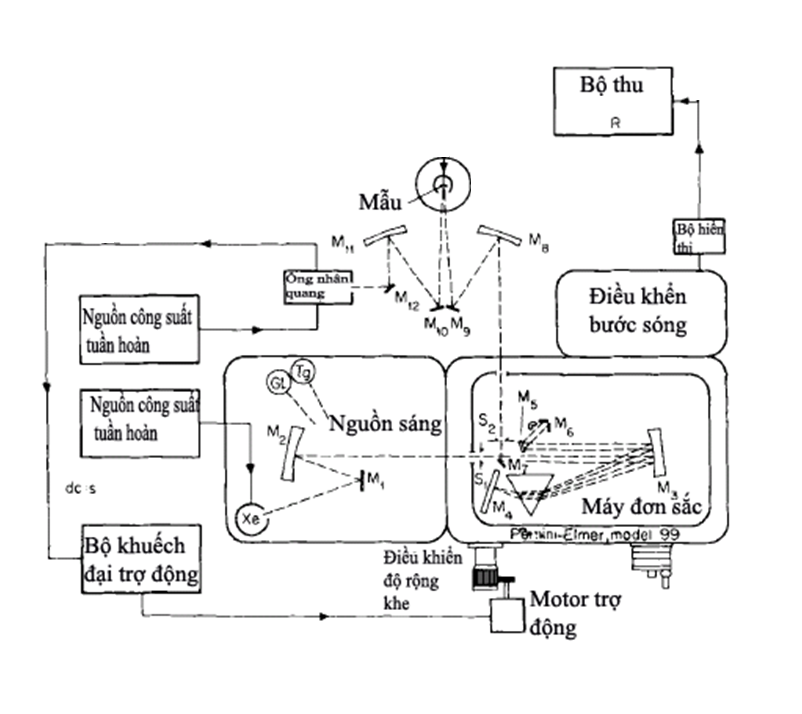 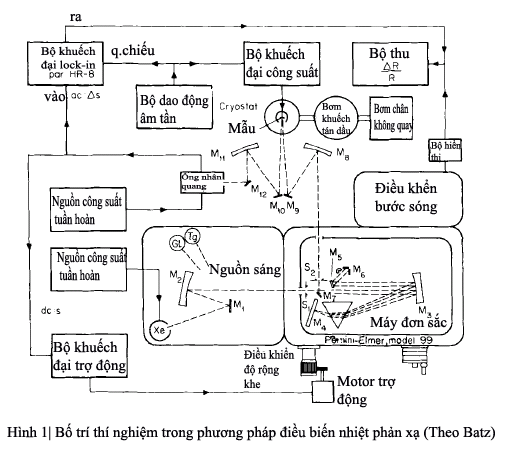 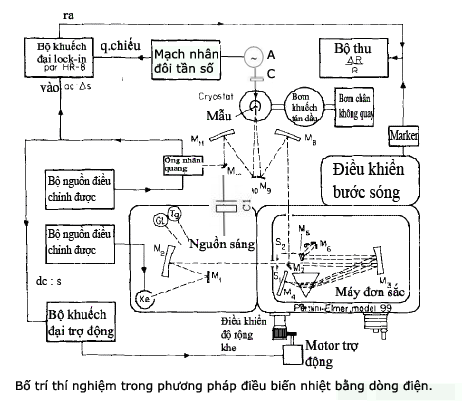 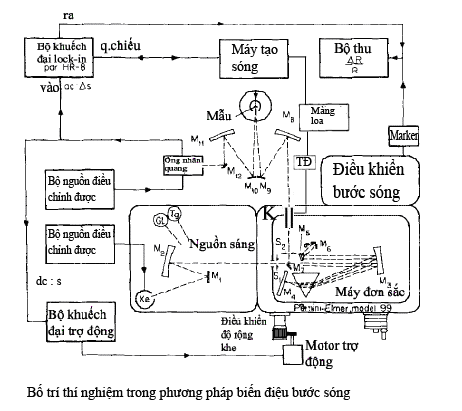 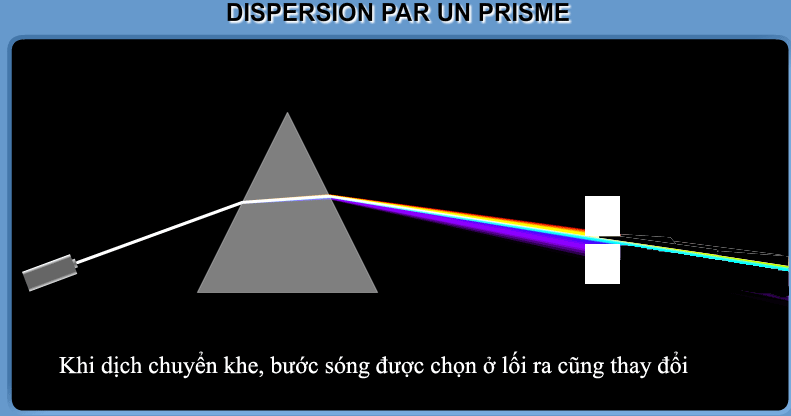 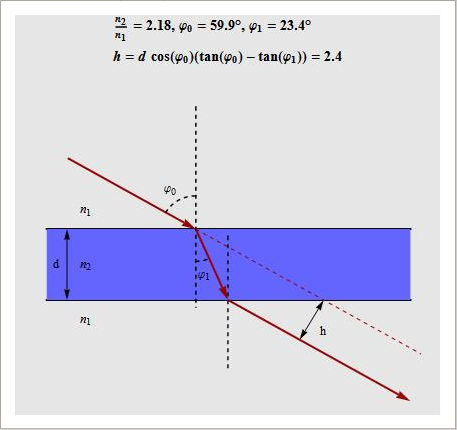 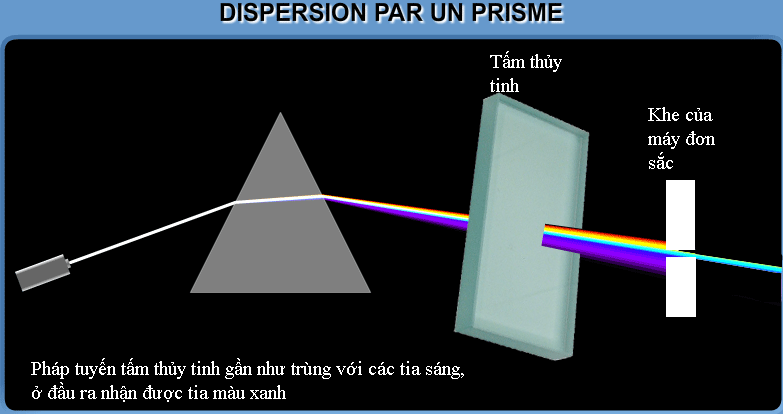 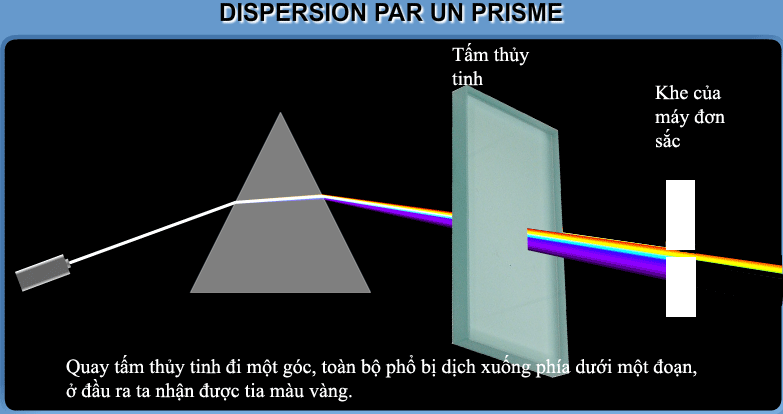